1.3 Use Midpoint and Distance Formulas
Mrs. vazquez
Geometry
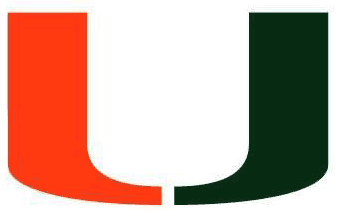 G.GPE.7
Essential Question:
How do you find the distance and the midpoint between two points on a coordinate plane?
Objective:
Students will be able to find lengths of segments on a coordinate plane.
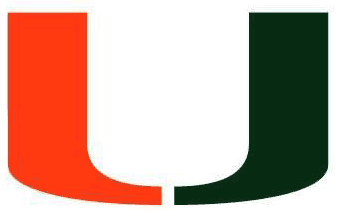 Vocab
midpoint: point that divides a segment into two ≅segments


segment bisector: a point, ray, line, line segment, or plane 
that intersects the 
segment at its 
midpoint
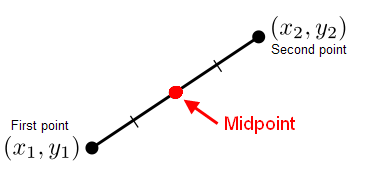 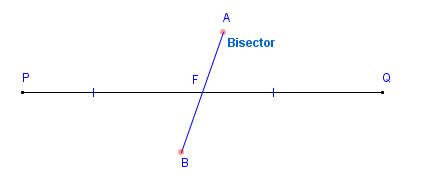 Practice
7x + 10 = 9x - 2
-7x  +2     -7x  +2
What is the length of BD?
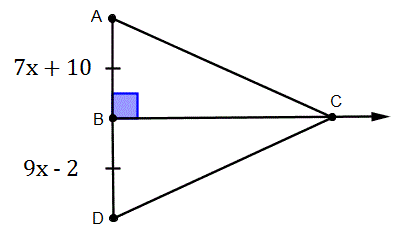 12  =  2x
x = 6
BD = 9x - 2
BD = 9(6) - 2
BD = 52 units
[Speaker Notes: AB is congruent to BD. Therefore AB = BD.]
Midpoint Formula
If A(x1,y1) & B(x2,y2) are points 
on a coordinate plane, then 
the midpoint M is 
x1+x2 ,  y1+y2		
         2		   2
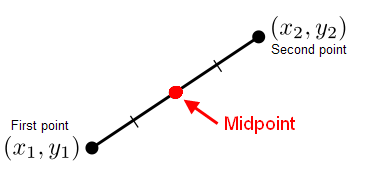 [Speaker Notes: Think of midpoint as the average for the x-coordinate & the y-coordinates in an ordered pair.]
Use the Midpoint formula to find the coordinates of M.
x1+ x2  , y1 + y2
    2             2
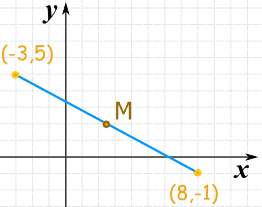 (-3)+(8)   ,  (5)+(-1)
      2                  2
5          ,        4
    2                   2
5          ,        
    2
2
Distance Formula
If A(x1,y1) and B(x2,y2)
are points on a
coordinate plane, 
then the distance
between A & B is
√(x2- x1)2 + (y2- y1)2
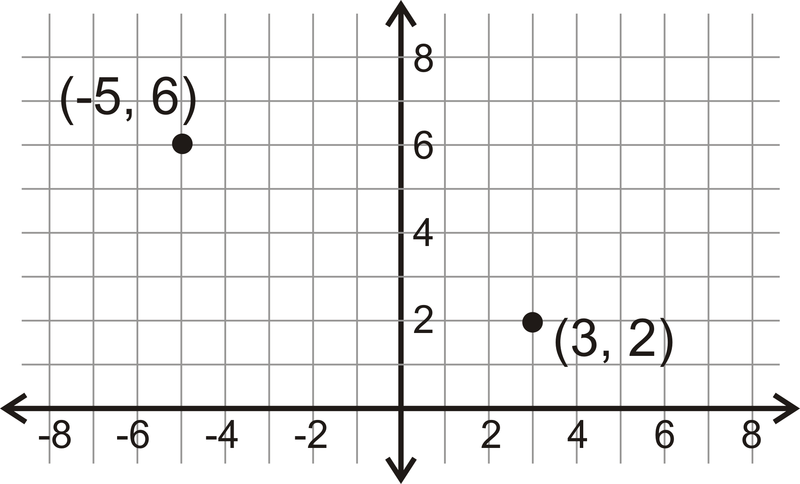 √(-5 - 3)2 + (6 - 2)2
=√(-8)2 + (4)2
=√64 + 16
= √ 80
= 4√5
Pythagorean Theorem
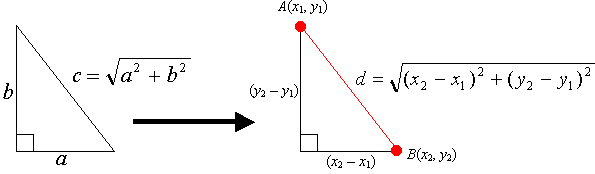 [Speaker Notes: Pythagorean Theorem & the Distance Formula are related. 
Let a = the distance between the x’s (x2 - x1)
Let b = the distance between the y’s (y2 - y1)
Let c be the distance of the hypotenuse.
Since a2 + b2 = c2, √(a2 + b2) = c.]
Apply pythagorean theorem
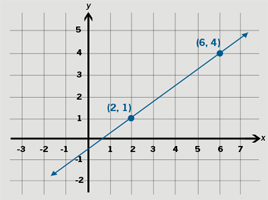 [Speaker Notes: height (a) = 3 units
width (b) = 4 units

32 + 42 = c2
9 + 16 = c2
25 = c2
5 = c]